Мы, против вредных привычек !
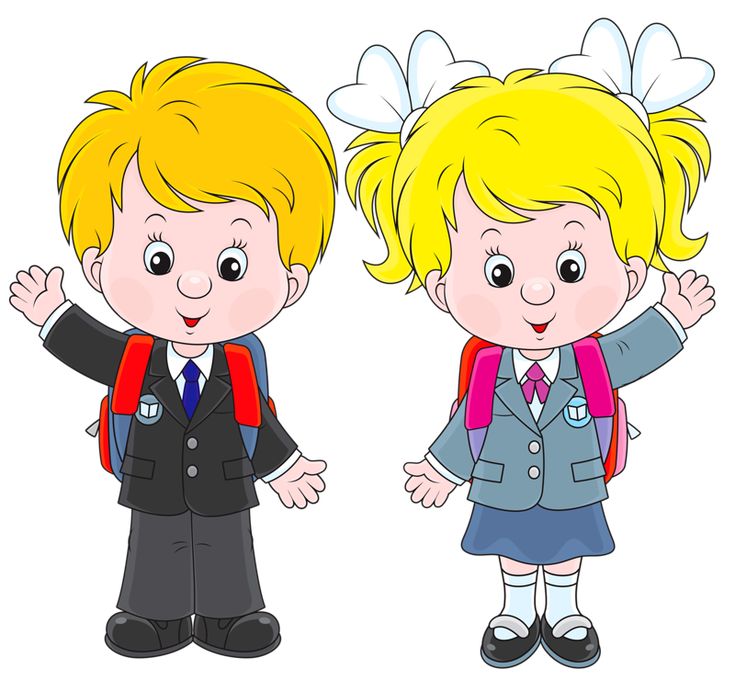 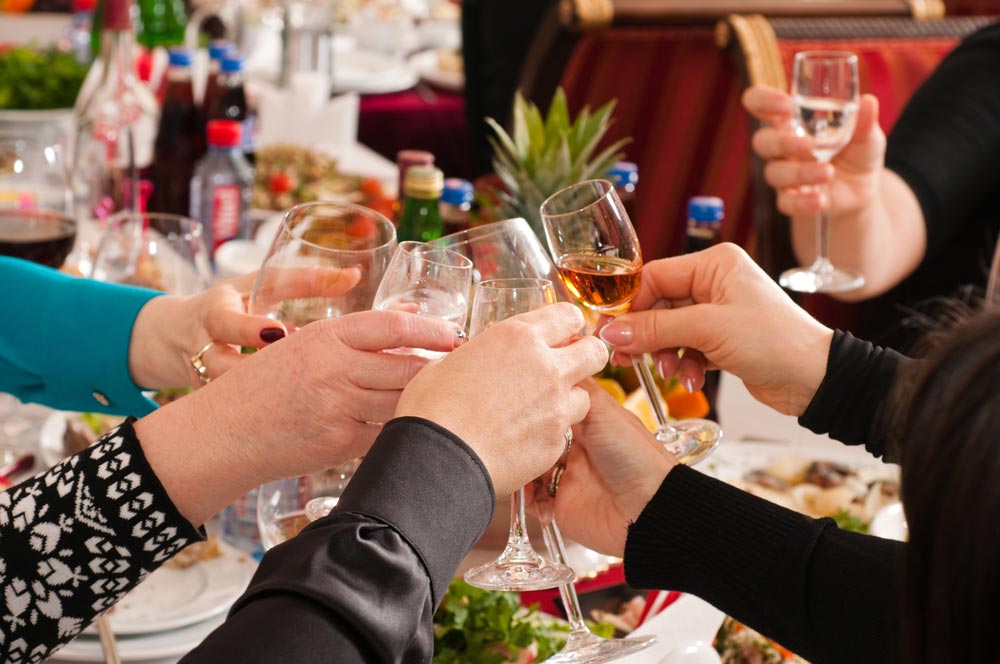 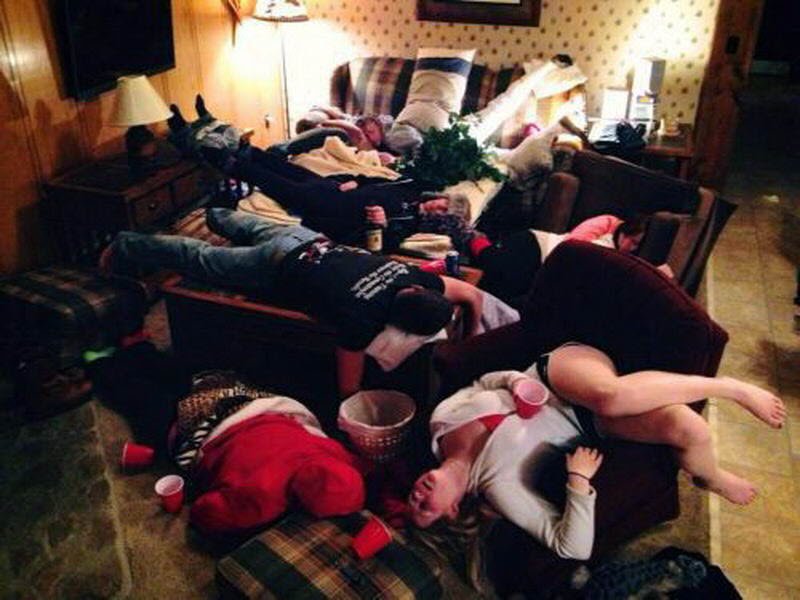 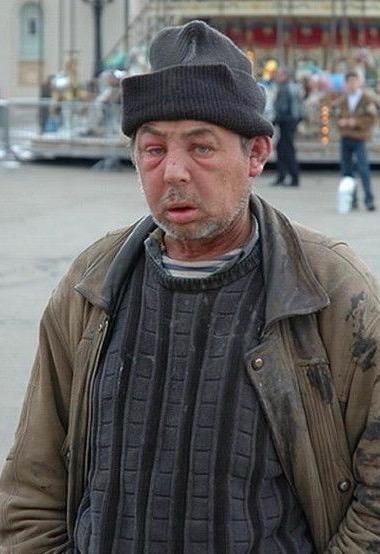 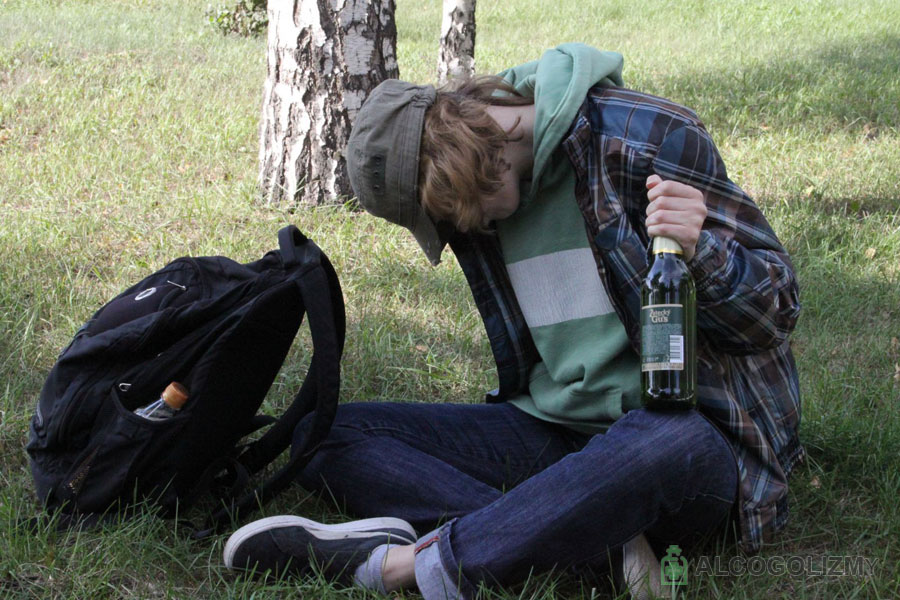 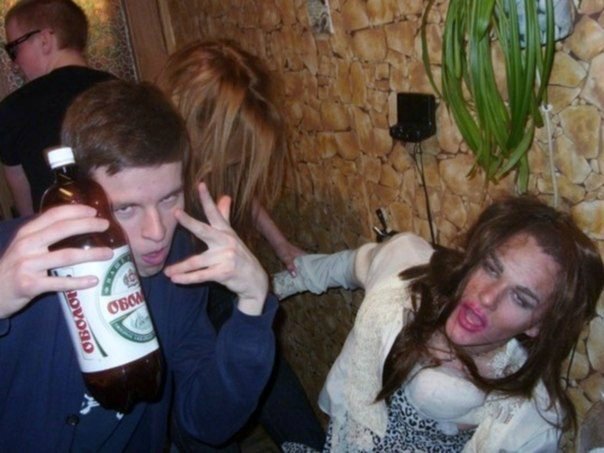 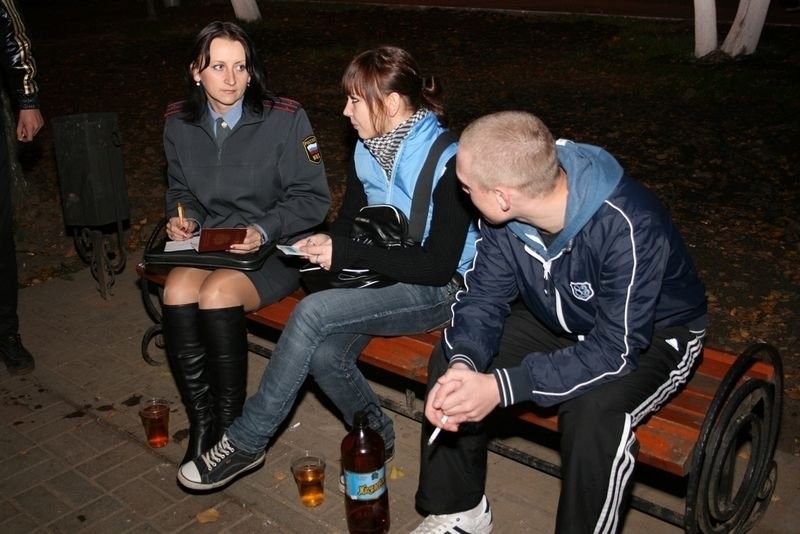 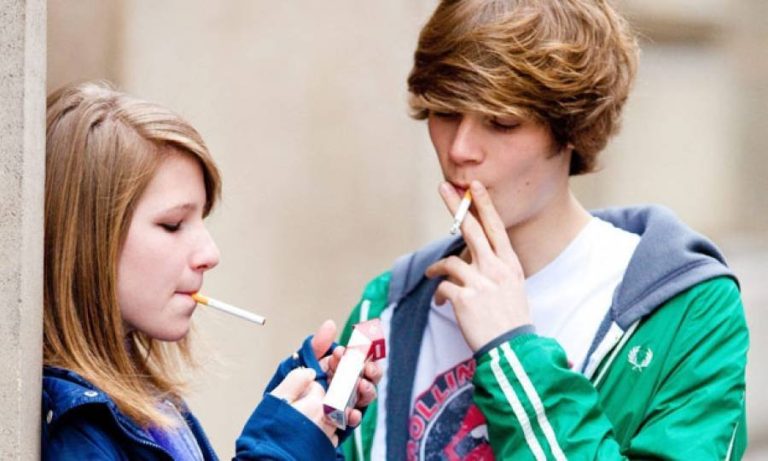 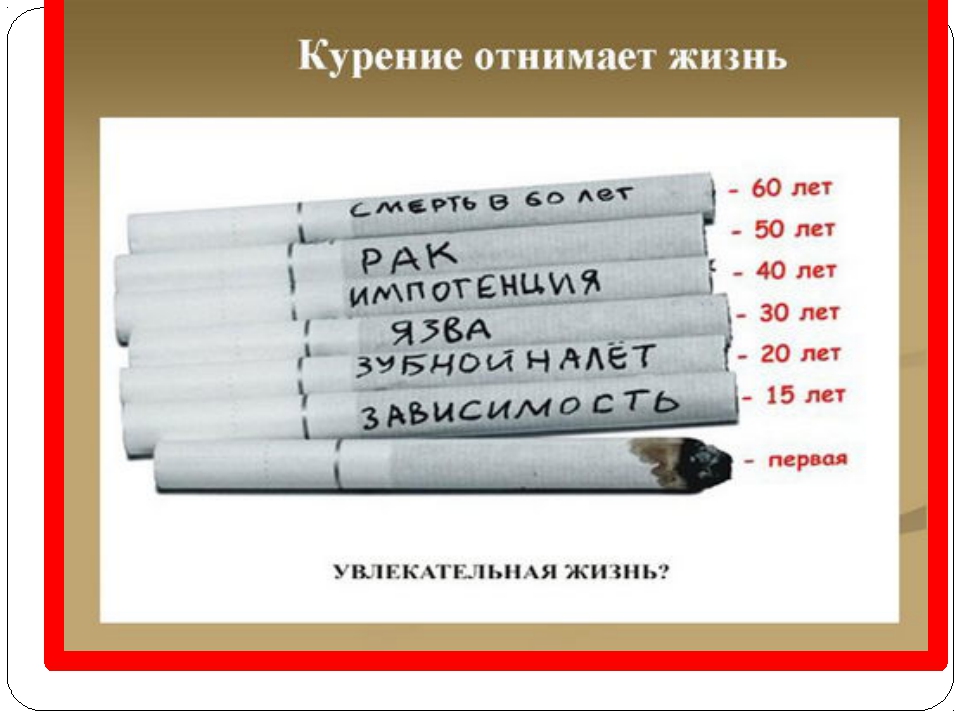 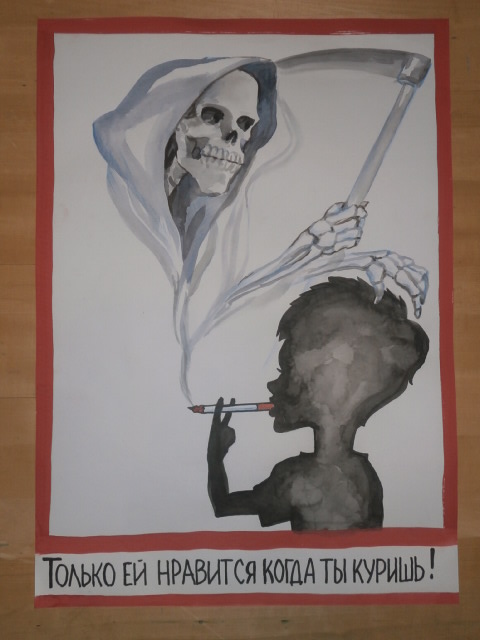 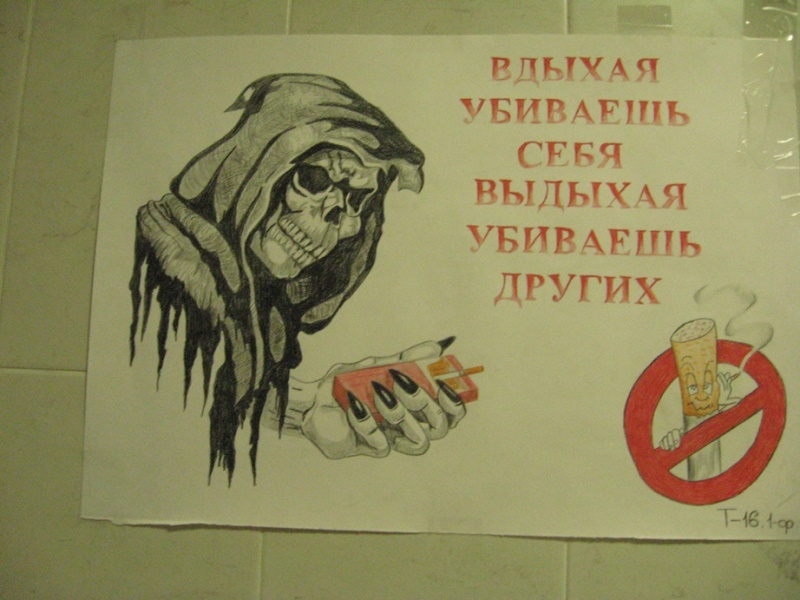 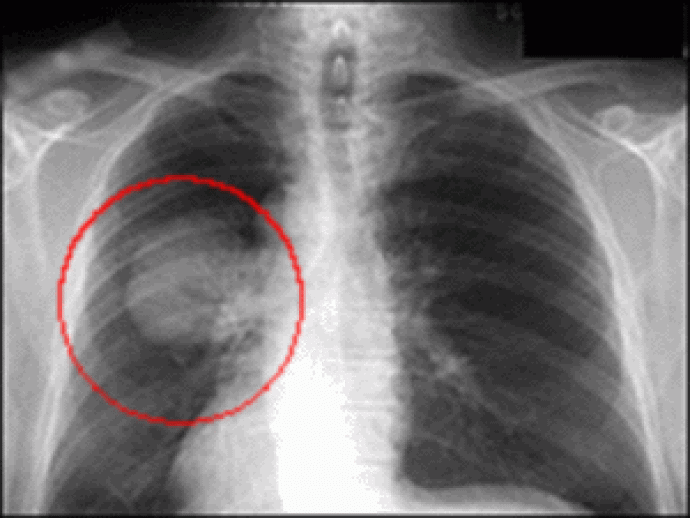 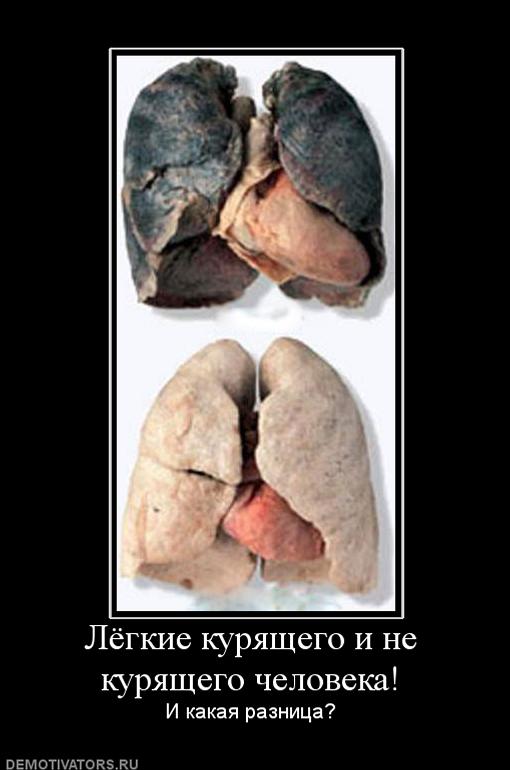 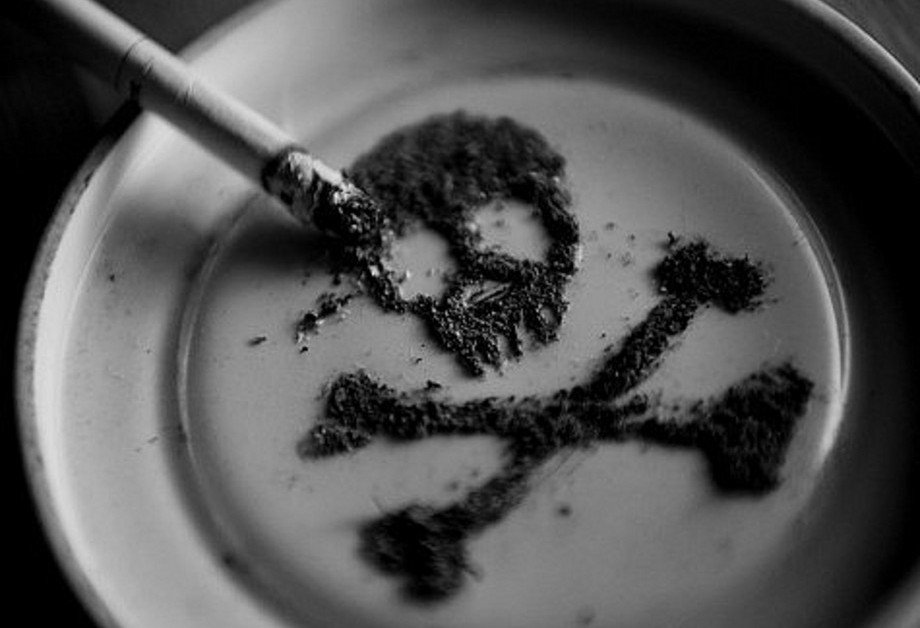 РАК ЛЕГКИХ
 НА РЕНТГЕНЕ
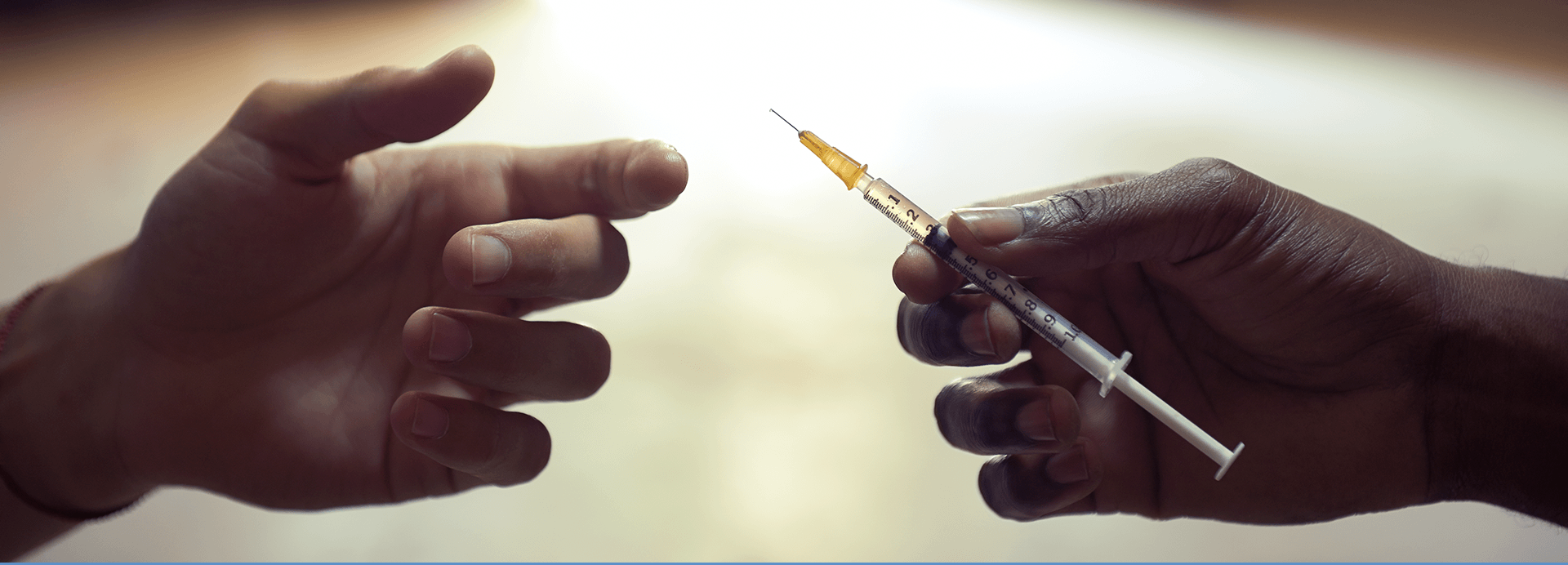 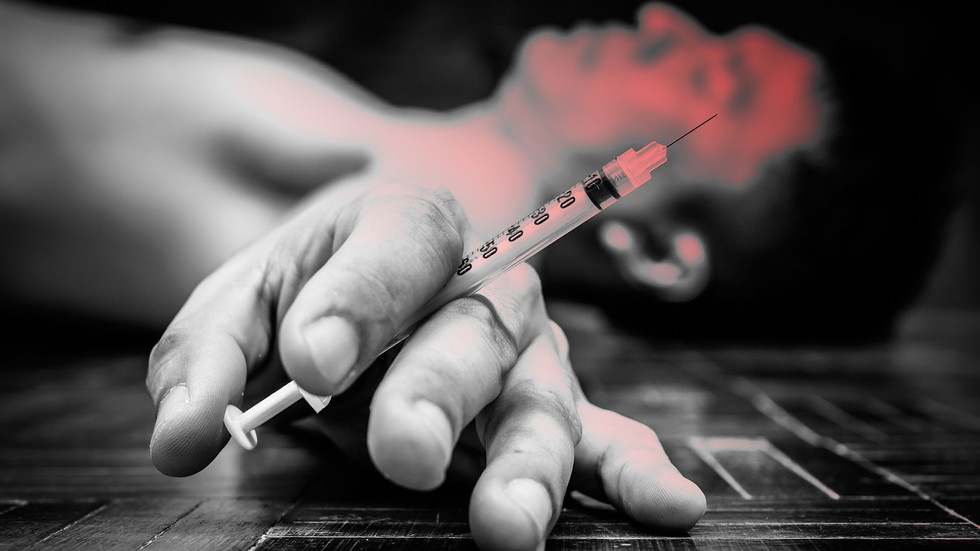 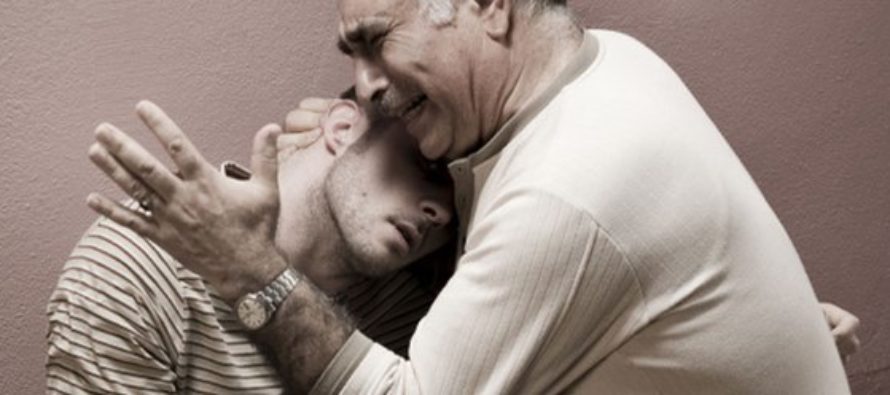 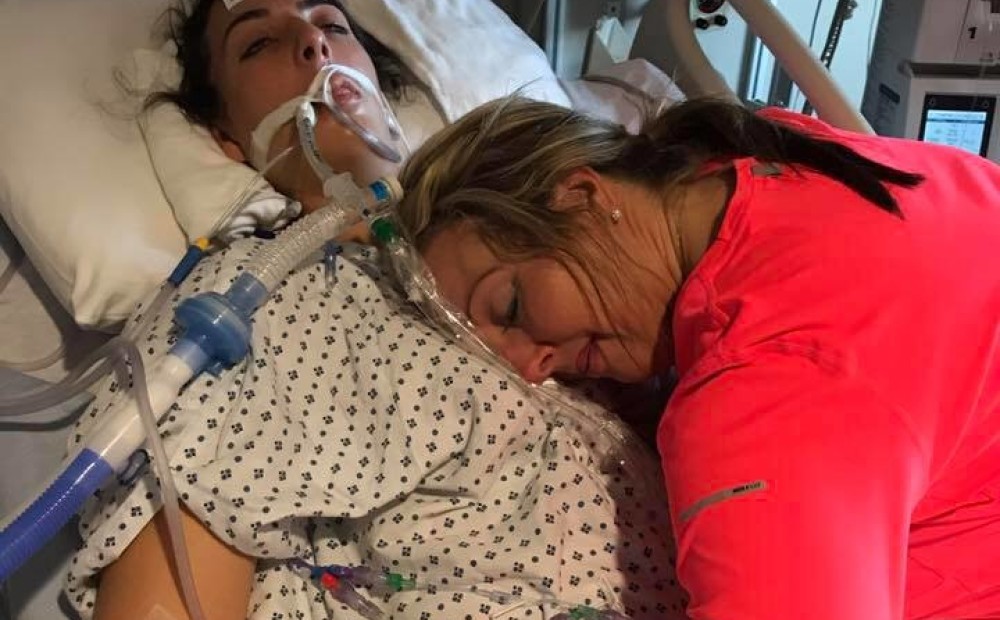 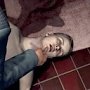 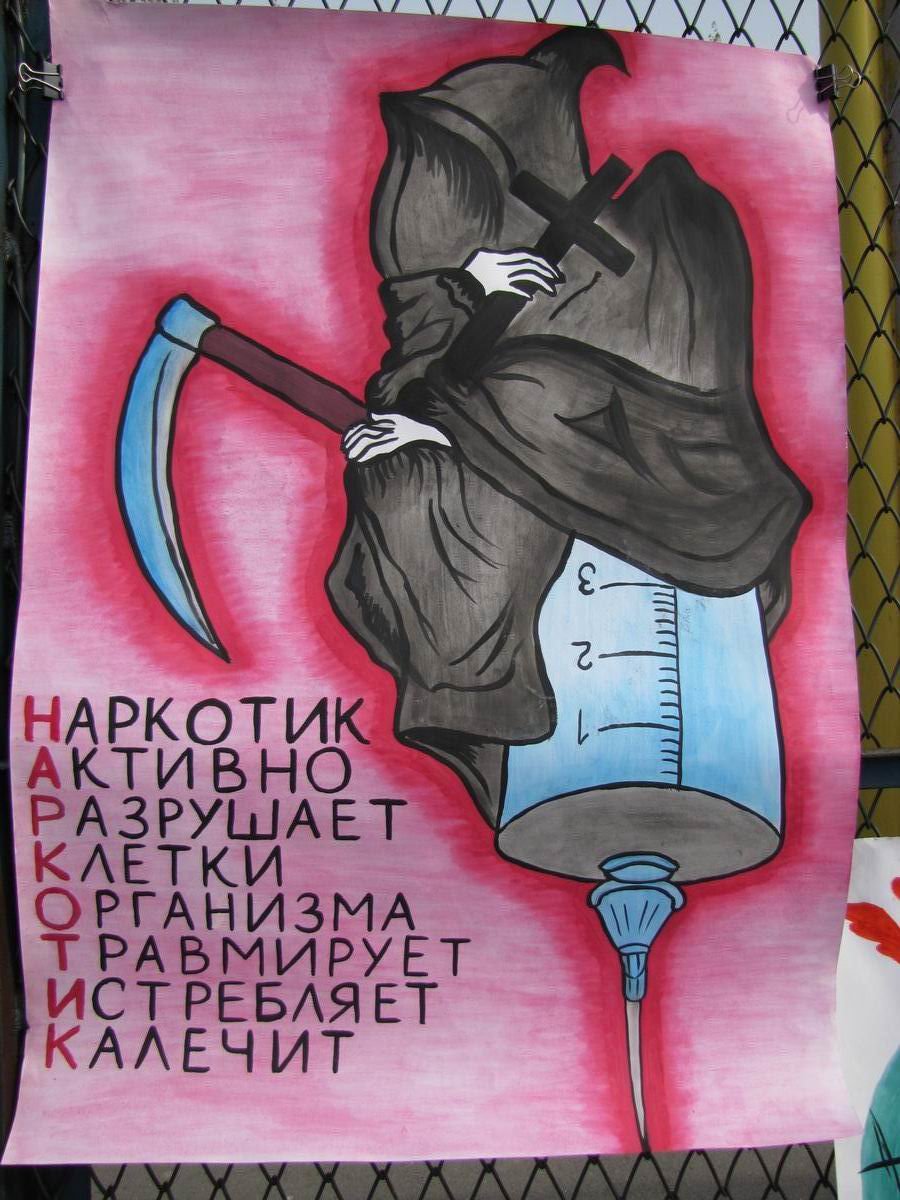 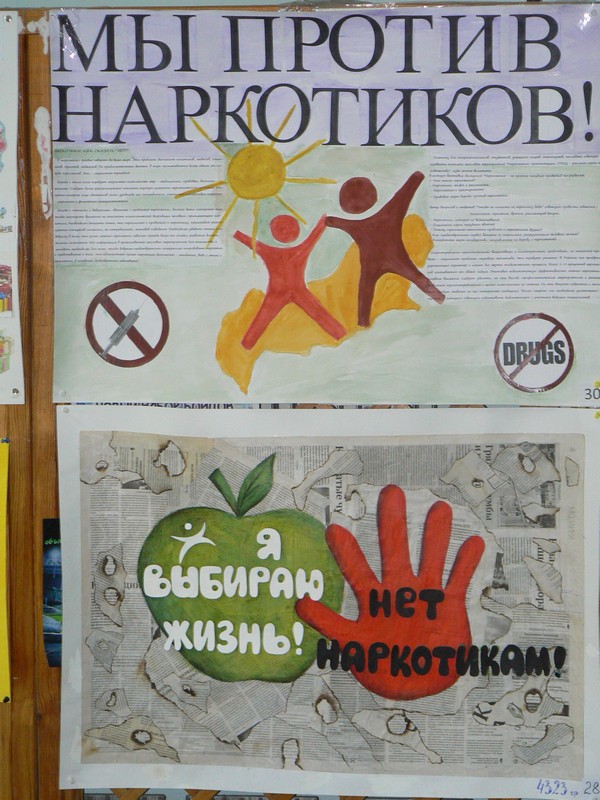 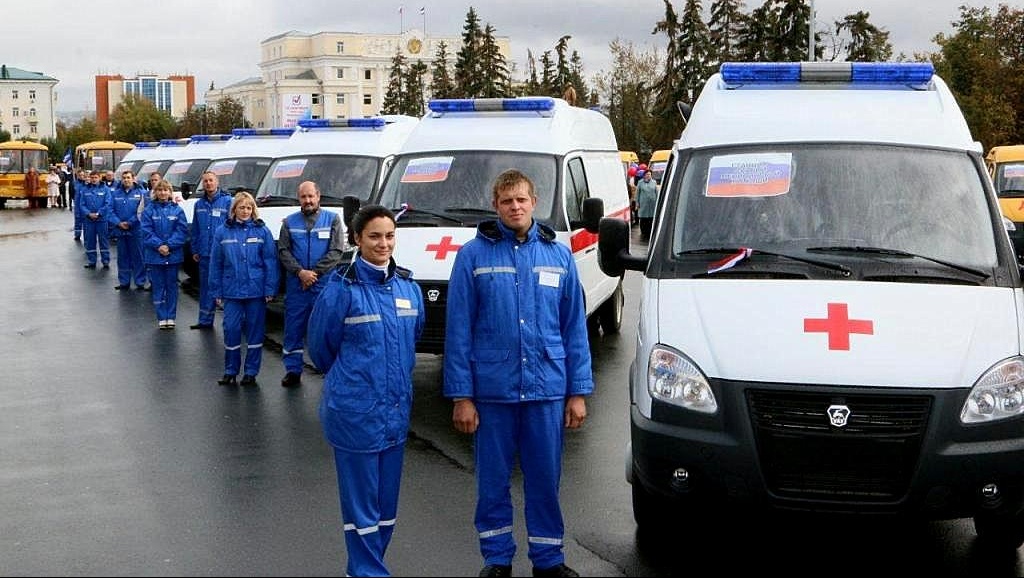 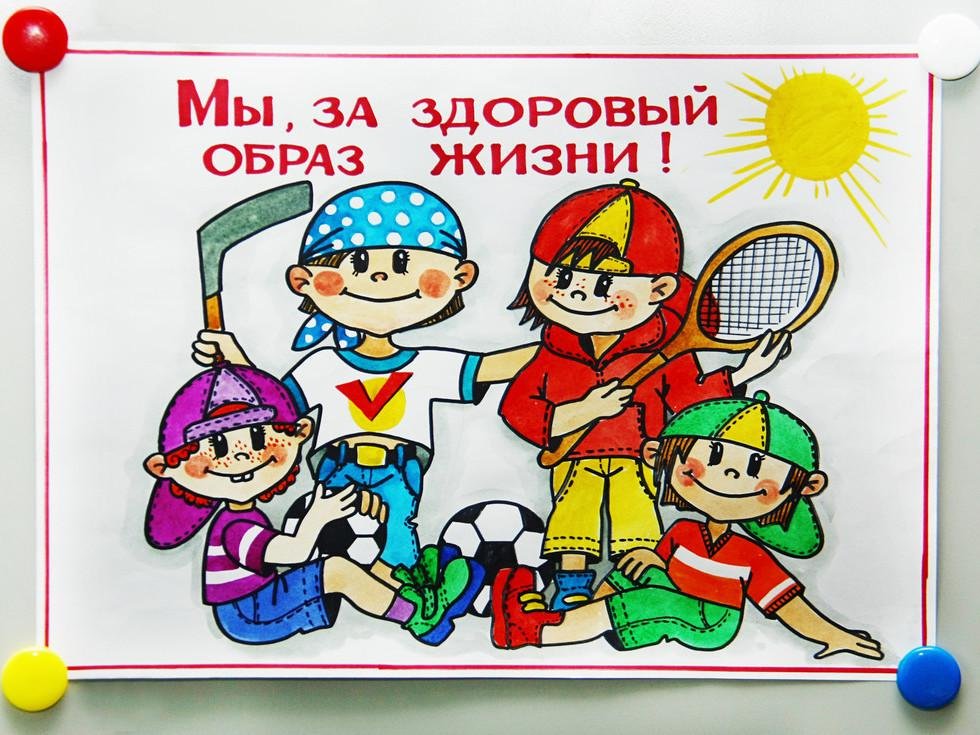